Unit 5
What are the shirts made of？
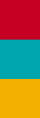 第2课时
WWW.PPT818.COM
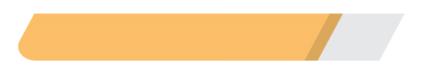 A 教材要点回归
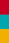 Ⅰ. 根据句意及汉语提示完成句子
1. What beautiful  ________(手提包) they are!
2. There is a popular ________(移动的) library in our city. 
3. My sister reads some  ________(日常的) English every morning. 
4. The ________(交通) here is very busy on weekends. 
5. The white and red  ________(帽子) cost my mother ten dollars yesterday.
handbags
mobile
everyday
traffic
in
cap/hat
Ⅱ. 用所给单词的适当形式填空
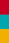 1. Those  ________(Germany) are all very interested in the culture of China. 
2. He avoids ________(eat) candies because they're not good for teeth. 
3. Hangzhou is ________(know) for its silk and the West Lake in the world. 
4. He bought a pair of new  ________(glove) for his father as his birthday present. 
5. Do  ________(postman) still ride bikes to send letters to us?
Germans
eating
known
gloves
postmen
Ⅲ. 根据汉语意思完成句子
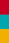 1. 无论你去哪里，学习最重要。
________ ________ where you go, study is the most important. 
2. 在上班的途中有大量的车辆。
There is  ___________  _____  on the way to work. 
3. 我祖父每天早晨锻炼，尽管他已经70岁了。
My grandfather does exercise every morning  ________  ________ he is already seventy.
No            matter
heavy/much     traffic
even          though
4. 你可以在网上买到世界各地的所有东西。
You can buy all the things in ________ ________ ________ the world online. 
5. 在许多次购物经历后，我妈妈知道了许多购物技巧。
After many  ________  ___________， my mother realized many shopping skills.
all               parts            of
shopping       experiences
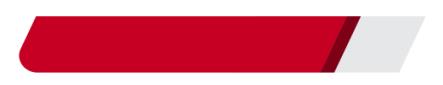 B 知识综合运用
Ⅳ. 单项填空
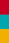 (　　)1. —Could you please tell me something about this new invention?
—Of course.  First, it's made  ________ Germany. 
A. of  		B. from  		C. by  		D. in
D
【解析】考查介词。Germany表示地点，因此用介词in，be made in表示“产于某地”。故选D。
(　　)2. (2017·安顺)—Excuse me, sir, smoking  ________ in the gas station. 
—Oh, I'm awfully sorry. 
A. doesn't allow  		B. is allowed		
C. aren't allowed  		D. isn't allowed
D
【解析】考查动词的被动语态。句意：“对不起，先生，加油站不允许吸烟。”“哦，真的感到很抱歉。”句中的smoking与allow之间存在被动关系，应用被动语态；其次动名词作主语视作单数。故选D。
(　　)3. The gloves ________ keep hands warm. 
A. used to  	B. are used to	   C. are used for  	D. used for
B
(　　)4. I found ________ hard to drive on a busy street. 
A. that  		B. this  		C. its  		D. it
D
【解析】“sb finds it＋adj. ＋to do sth”为固定结构，其中it作形式宾语，真正的宾语是后面的动词不定式。
(　　)5. —________ is the soup made by your mother?
—First, boil some water and meat.  Then add some salt. 
A. Where  		B. How  		C. What  		D. Who
B
【解析】考查特殊疑问词。答语表示的是制作汤的过程，即表示“如何制作”，因此用how提问，故选B。
(　　)6. We should practice ________ English ________. 
A. everyday; everyday		B. everyday; every day		
C. every day; everyday		D. every day; every day
B
Ⅴ. (2017·齐齐哈尔)补全对话，方框中有一项是多余的
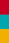 A: 1. ________
B: I am looking for a watch as a birthday gift for my mother. 
A: 2. ________
B: It looks nice.  3. ________
A: It's made in Korea. 
B: I don't like watches from foreign countries.  Do you have any made in China?
A: Yes.  What do you think of this one? It's made in Shenzhen. 
B: 4. ________
A: It's 500 yuan. 
B: OK.   5. ________ Here is the money.
B
A
E
C
D
A. What about this one?
B. What can I do for you?
C. How much is it?
D. I'll take it. 
E. Where is it made?
F. Can you give me some advice?
Ⅵ. 完形填空
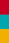 The umbrella is a very common object.  It keeps the __1__ and the sun off the people.  Most umbrellas can be folded up(折叠) so it is __2__ to carry them. 
    However, the umbrella has not always been as __3__ as it is now.  In the past, it was a symbol of importance.  Some African countries still use umbrellas in this __4__—Someone carries an umbrella and walks behind the king or important person. 
      Umbrellas are very old.  People in different parts of the world began to __5__ umbrellas at different times.  The Chinese had them more than 3，000 years ago.  From there, umbrellas __6__ to India and Egypt.  In Greece and Rome, __7__ wouldn't use them.  They believed umbrellas were only for women.
Britain was __8__ the first country in Europe where common people used umbrellas against rain.  The weather there is very __9__ and umbrellas are very useful. 
     Everybody uses umbrellas today.  Next time you __10__ one, thinking that for centuries only great men and women used them, you'll feel you are an important person, too.
(　　)1. A. rain  		B. cloud  		C. air  			D. water

(　　)2. A. lovely  		B. cheap  		C. hard  		D. easy


(　　)3. A. light  		B. heavy		C. common  		D. special
A
【解析】考查名词辨析。根据常识可知，伞是用来为人们遮挡雨和阳光的。
D
【解析】考查形容词辨析。大部分的伞可以折叠，所以我们很容易携带它们。easy意为“容易的”。
C
【解析】考查形容词辨析。根据下一句“In the past, it was a symbol of importance. ”可知，在过去伞不像现在这么普遍。common意为“普遍的”。
(　　)4. A. way  		B. size		C. reason  		D. place


(　　)5. A. discover  		B. use		C. examine  		D. discuss


(　　)6. A. walked  		B. traveled		C. rode  	D. flew
A
【解析】考查名词辨析。in this way为介词短语，意为“以这种方式”。句意：一些非洲国家仍然以这种方式使用伞。
B
【解析】考查动词辨析。use意为“使用”。句意：世界不同地区的人在不同的时期开始使用伞。
B
【解析】考查动词辨析。结合上下文可知，伞是从中国传到印度和埃及的，因此用traveled表示“传送”。
(　　)7. A. children  	      B. parents		C. men  		D. women



(　　)8. A. probably       B. already		C. suddenly  		D. immediately
C
【解析】考查名词辨析。由本段最后一句“They believed umbrellas were only for women. ”可知，在希腊和罗马，人们认为伞仅仅是为女士准备的，所以男士不使用伞。
A
【解析】考查副词辨析。probably意为“可能”；already意为“已经”；suddenly意为“突然”；immediately意为“立即”。句意：英国可能是欧洲第一个普通人用伞挡雨的国家。
(　　)9. A. sunny  		B. rainy		C. snowy  		D. windy



(　　)10. A. sell  		B. return		C. borrow  		D. carry
B
【解析】考查形容词辨析。英国的气候多雨。rainy意为“多雨的”。句意：那里的天气多雨，伞非常有用。
D
【解析】考查动词辨析。carry意为“携带”。句意：下次当你携带伞的时候，想到几个世纪以来只有伟大的人才使用伞，你会感觉你也是一个伟大的人。
Ⅶ. 阅读理解
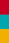 (　　)1.  What kind of pollution can we know through the special mobile phone?
A. Water pollution.   			B. Air pollution. 		
C. Noise pollution.			D. Soil pollution.
B
【解析】细节理解题。根据第一个表格中的信息“When we want to know if the air above the road is polluted…”可知，这部特殊的手机能检测出来的污染是空气污染，故选B。
(　　)2. When did Banerjee invent Braigo?
A. At the age of ten.			B. At the age of eleven. 		
C. At the  age of twelve. 		D. At the  age of thirteen.
C
【解析】推理判断题。根据第二个表格中的信息“He invented a special printer in February, 2014…”“Banerjee is just 13 years old now. ”以及下面的报道时间“2015年”可计算出，发明Braigo是在Banerjee 12岁的时候，故选C。
(　　)3. How many words can Braigo print in a minute if others print about ninety words in a minute?
A. 90.   		B. 120.   		C. 180.   		D. 270.
C
【解析】推理判断题。根据第二个表格中的信息“Braigo is about two times as fast as other printers. ”可知，这台打印机的速度是其他打印机的两倍，因此当其他打印机一分钟打印90个单词的时候，它可以打印大约180个，故选C。
(　　)4. Which of the following is TRUE according to the passage?
A. Many people don't like to take the special mobile phone to camp. 
B. Braigo is very expensive for people to use. 		
C. Only blind and deaf people use Braigo to print. 
D. There must be a camera in the special mobile phone.
D
【解析】细节理解题。根据第一个表格中的信息“we can turn it on and make its camera to the road”可知，这部特殊的手机内置照相机，故选D。
Ⅷ. 用所给单词的适当形式完成短文
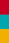 People wear clothes to protect themselves from the sun, wind, rain and cold.  It is said that the first clothes were 1. ________(make) of animal skins.  Today we use different materials. 
      But clothes do more than keeping 2. ________ (we) warm.  Our clothes can also tell about who we are, our culture, life and hobbies.  For example, if we like to wear yellow or pink clothes, we are usually active and easy­going 3. ________ (person).  If we like black and  blue, we may do things 4. ________ (quiet).  As middle school students, we often wear school uniforms.  Someone who 5. ________ (work) in a bank may wear a suit every day.
made
us
persons
quietly
works